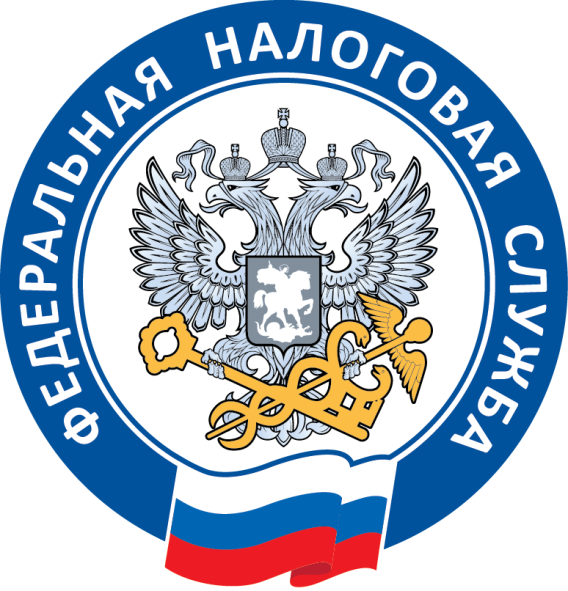 В отпуск – без долгов!
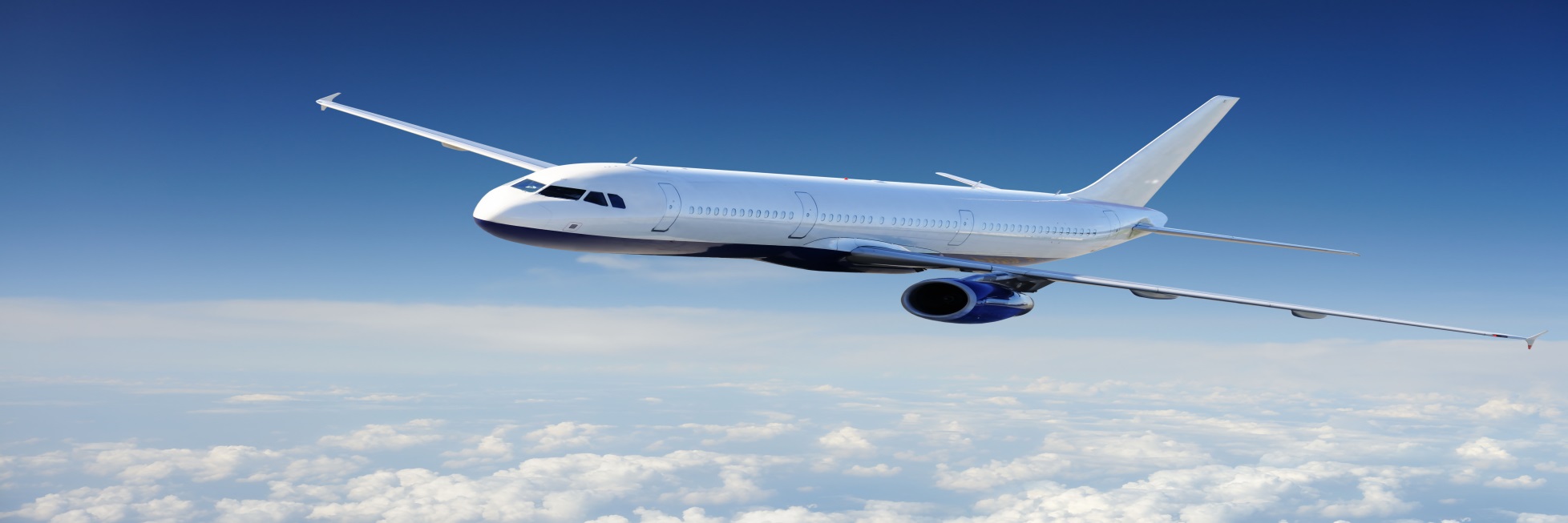 Уезжая в отпуск за границу, проверьте свою налоговую задолженность в «Личном кабинете» на сайте ФНС России naloq.ru  или на Едином портале государственных услуг РФ  gosuslugi.ru!

Приятного вам отдыха!
1